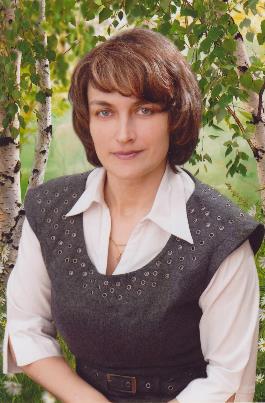 КАЛИНИНА ЭЛЬВИРА ВИКТОРОВНА

воспитатель МБДОУ
городского округа г. Волгореченск Костромской области 
«ЦРР-Детский сад № 7 «Русалочка»
Интерактивная игра  «ПРОФЕССИИ. 4-й ЛИШНИЙ ПРЕДМЕТ»
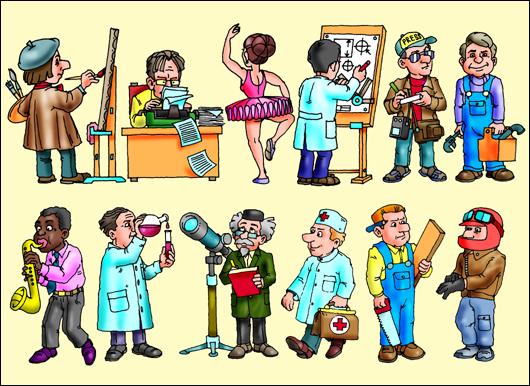 ПОЯСНИТЕЛЬНАЯ ЗАПИСКА
Дайте ножницы, расчёску,Он вам сделает причёску.Этот мастер  непременноПодстрижёт вас современно.
ПАРИКМАХЕР
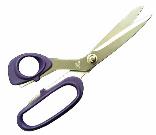 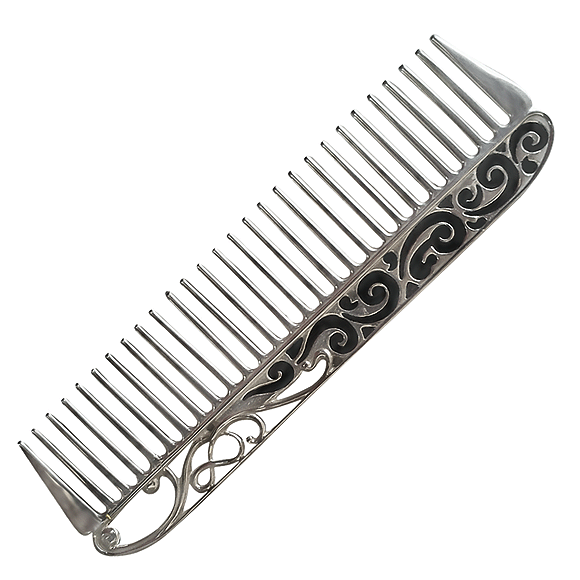 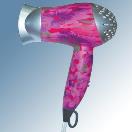 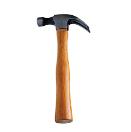 ВРАЧ
Кто у постели больного сидит? —И как лечиться он всем говорит.Кто болен — он капли предложит принять,Тому, кто здоров, — Разрешит погулять.
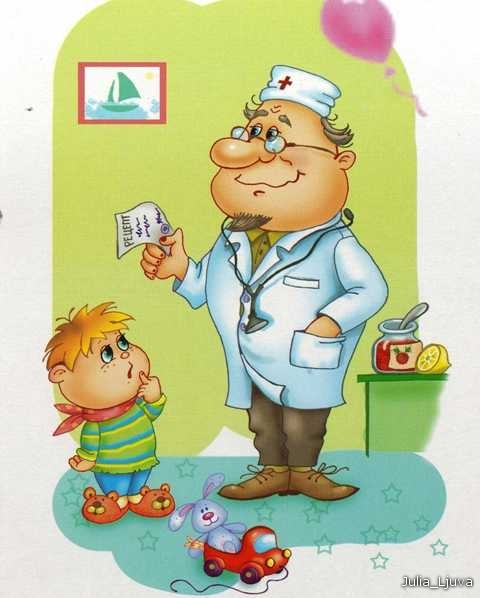 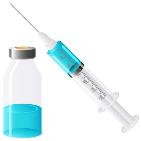 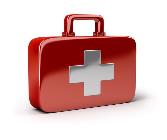 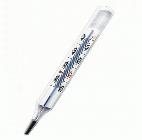 ПЛОТНИК
Гвозди, топоры, пила,Стружек целая гора.Это трудится работник —Делает нам стулья...
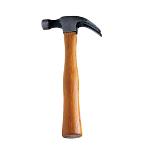 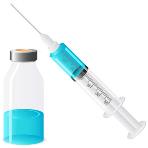 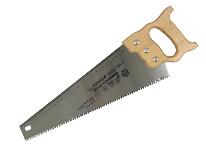 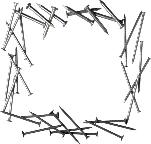 ПОВАР
Скажи, кто так вкусно
Готовит щи капустные,
Пахучие котлеты,
Салаты, винегреты,
Все завтраки, обеды?
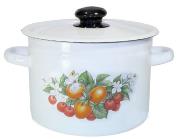 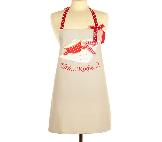 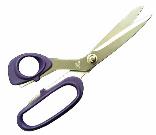 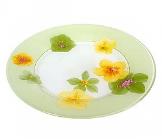